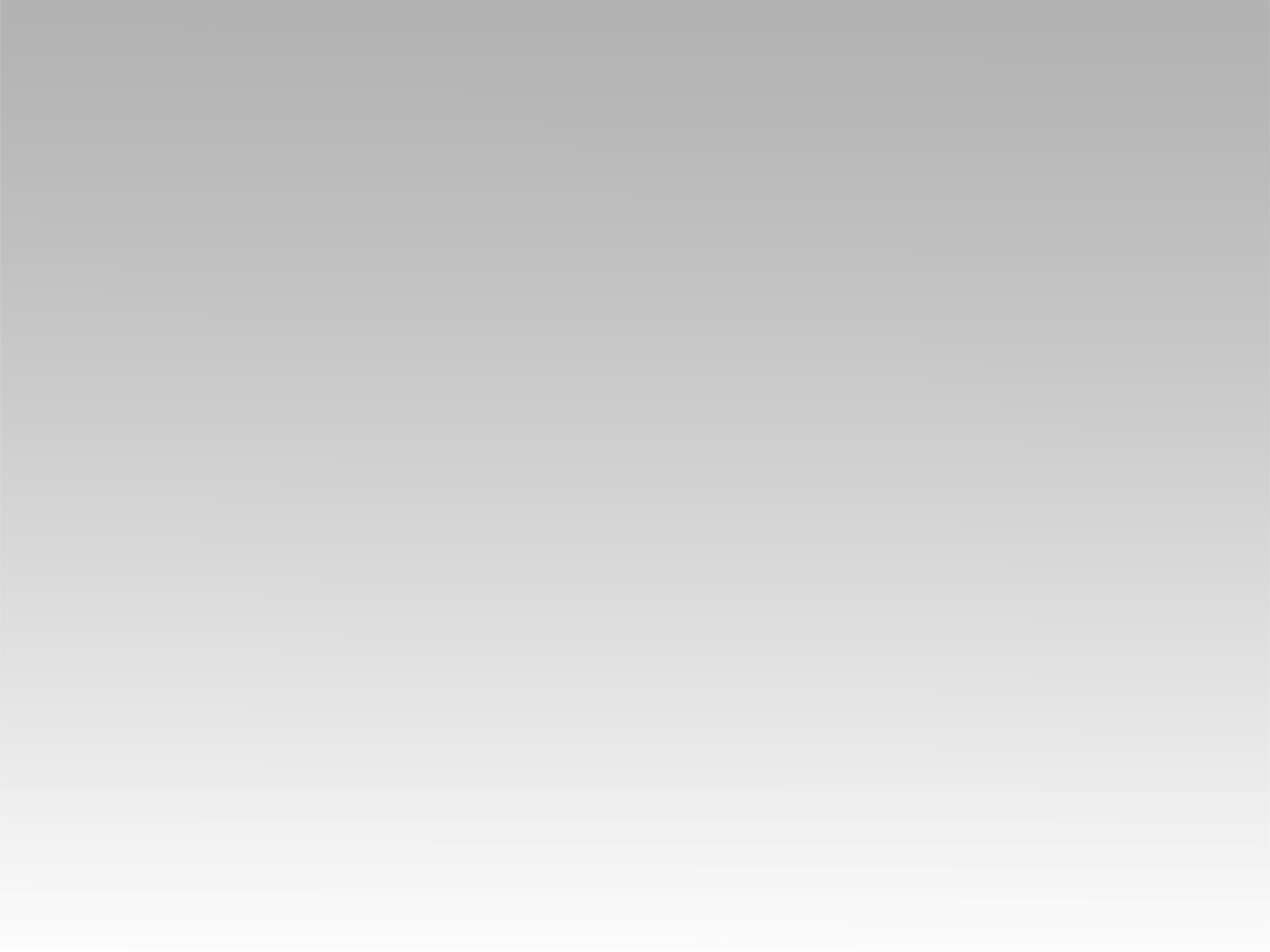 ترنيمة 
انا بمسك فيك للنهاية
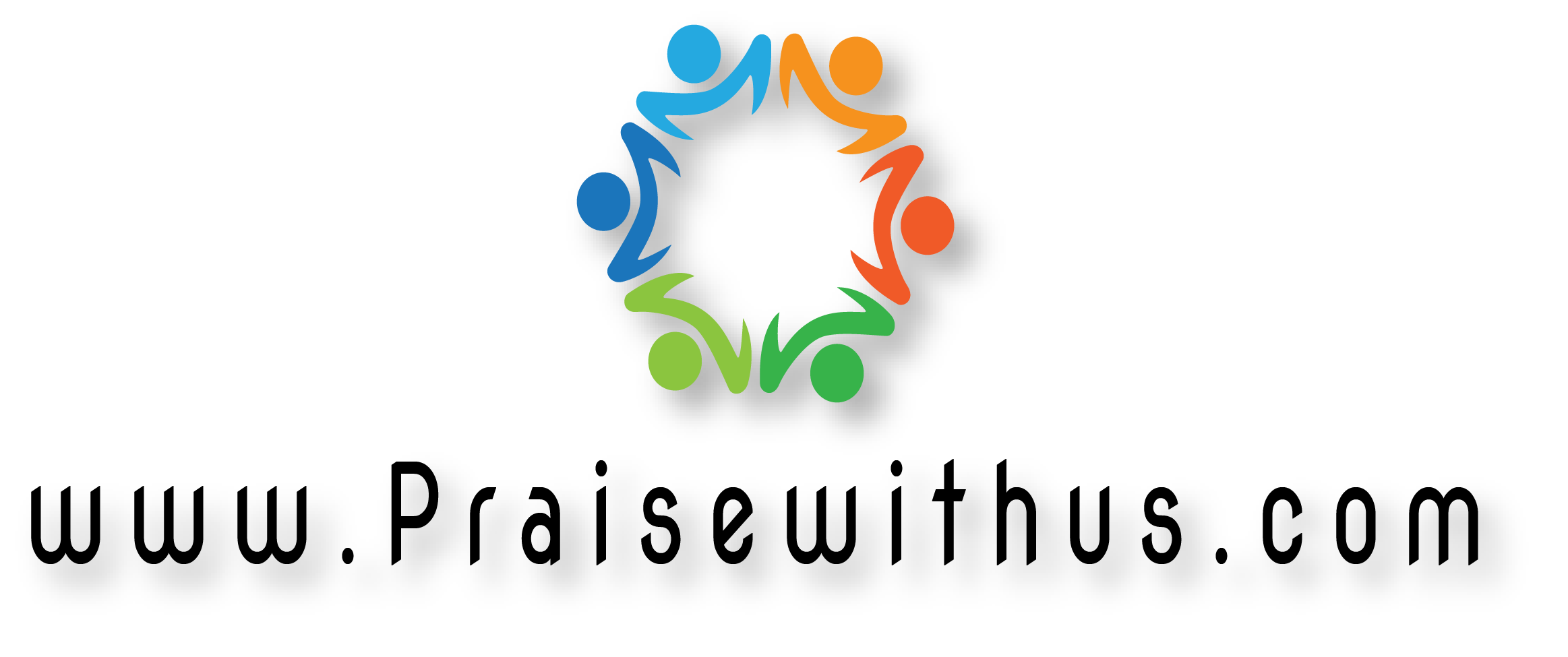 1- 
مش عايزة غيرك يملئ على حياتيمش عايزة حد غيرك يبقي ليمش عايزة غيرك يشبع كل فراغ قلبيأنت أبويا وحبي اللي بأعيش ليه
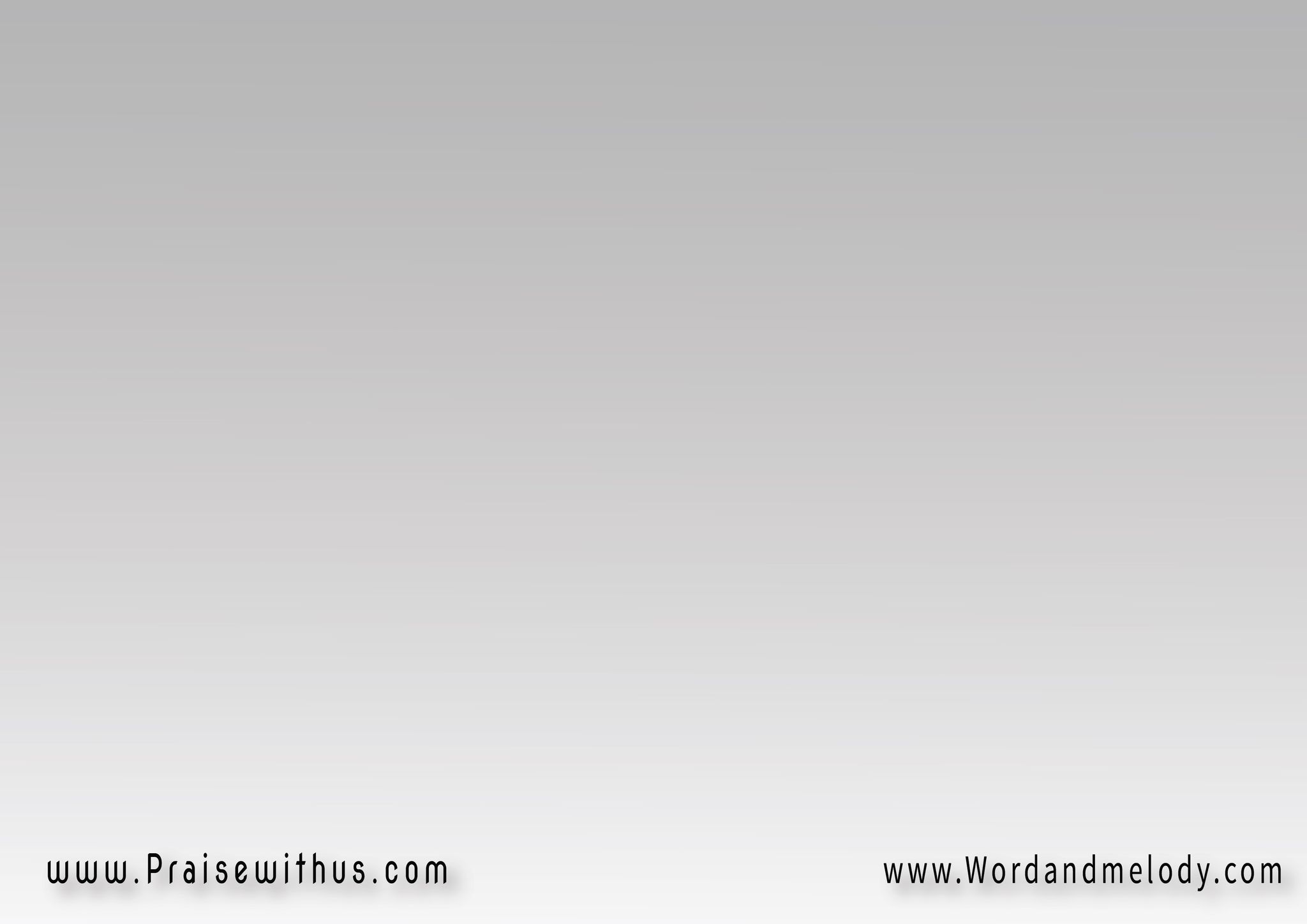 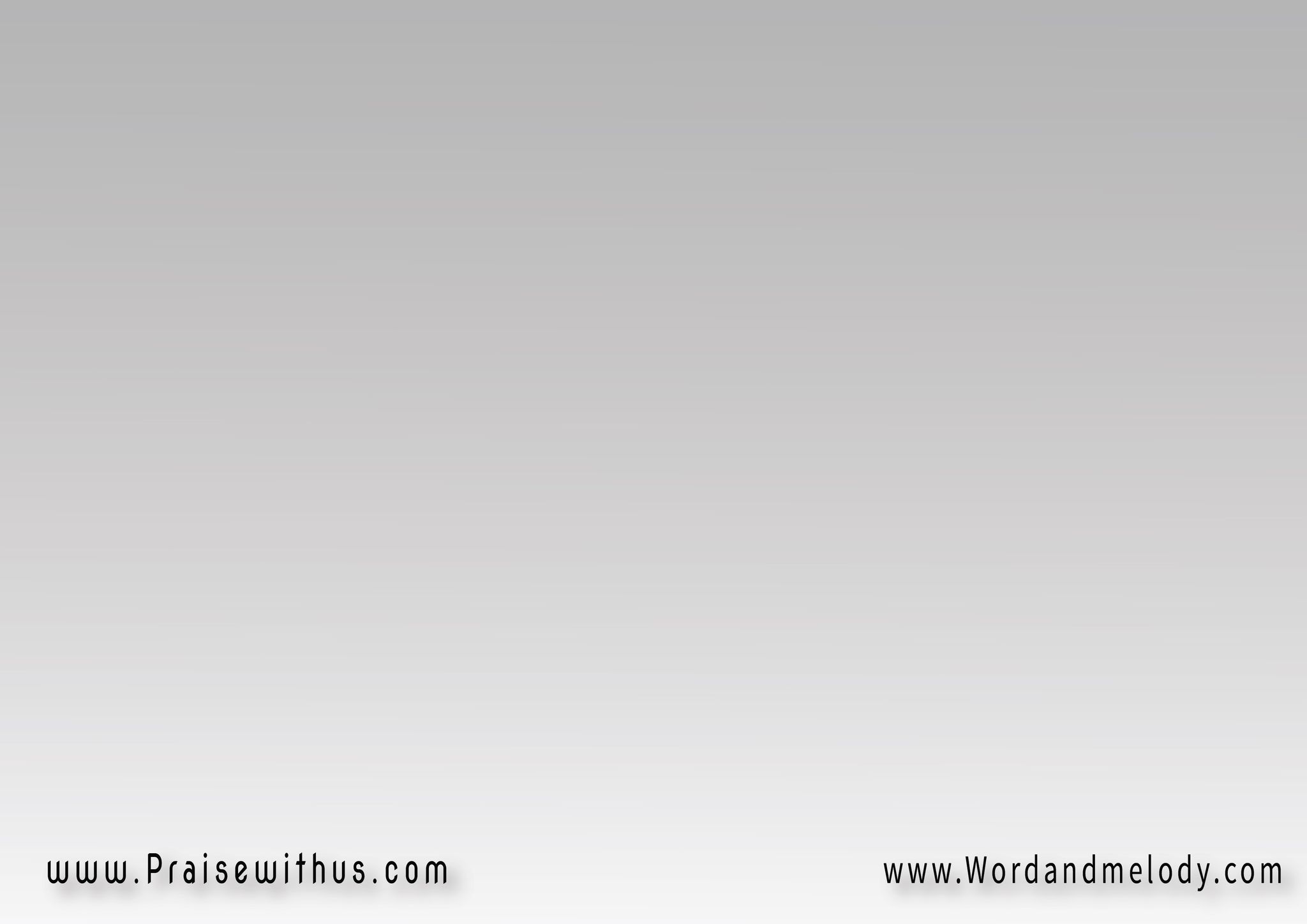 القرار:
 أنا بامسك فيك للنهاية 
أنا باصدق فيكأنت وعدت إنك هاترفع 
إللي اتعلق بيك( بامسك فيك )2
2- 
وفي وسط خوفي أنا بأحتمي فيكوفي وقت الصعب أنا بالجأ إليكده ماليش غيرك في حضنه يخبينيوماحدش غيرك بحبه هايرويني
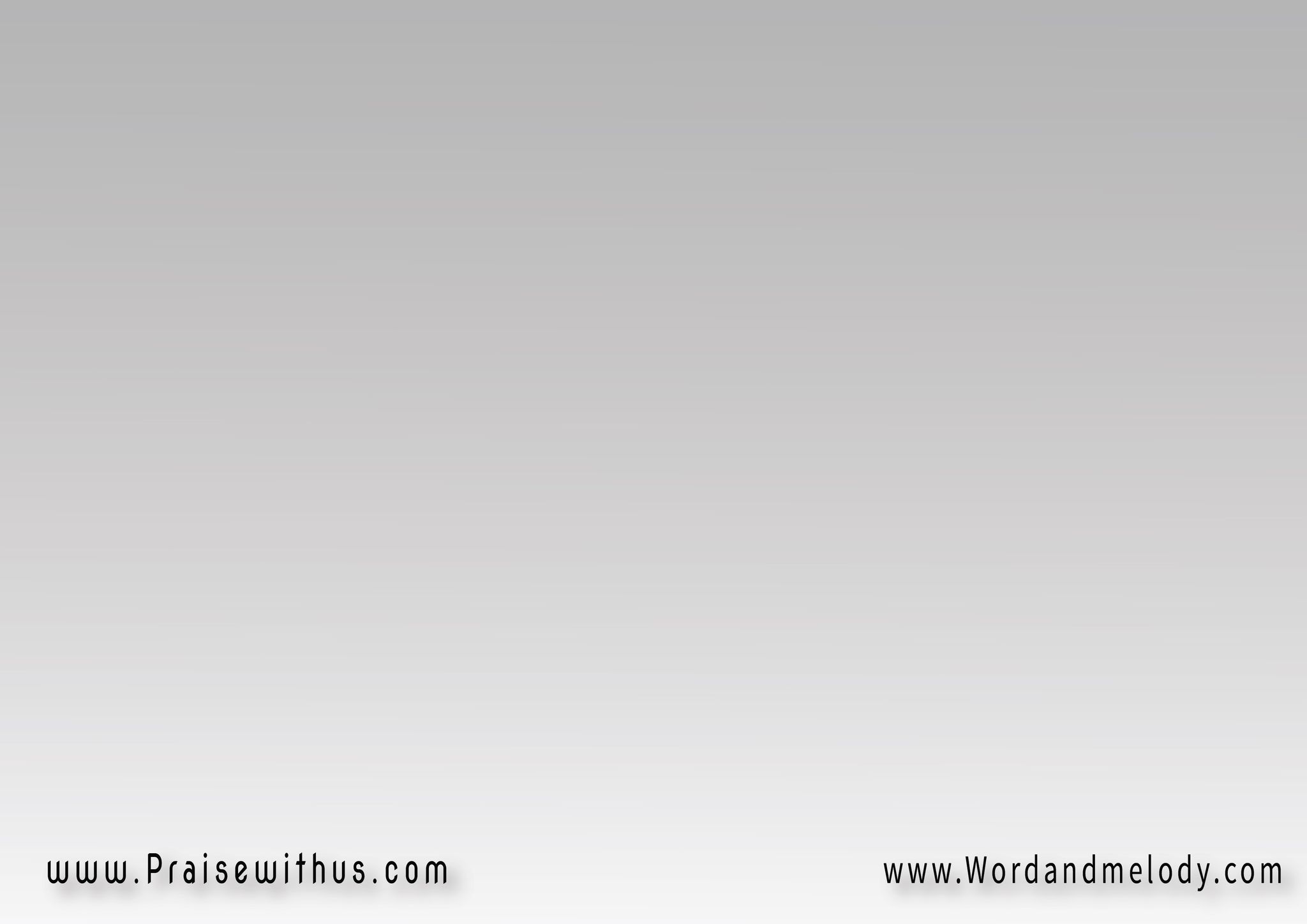 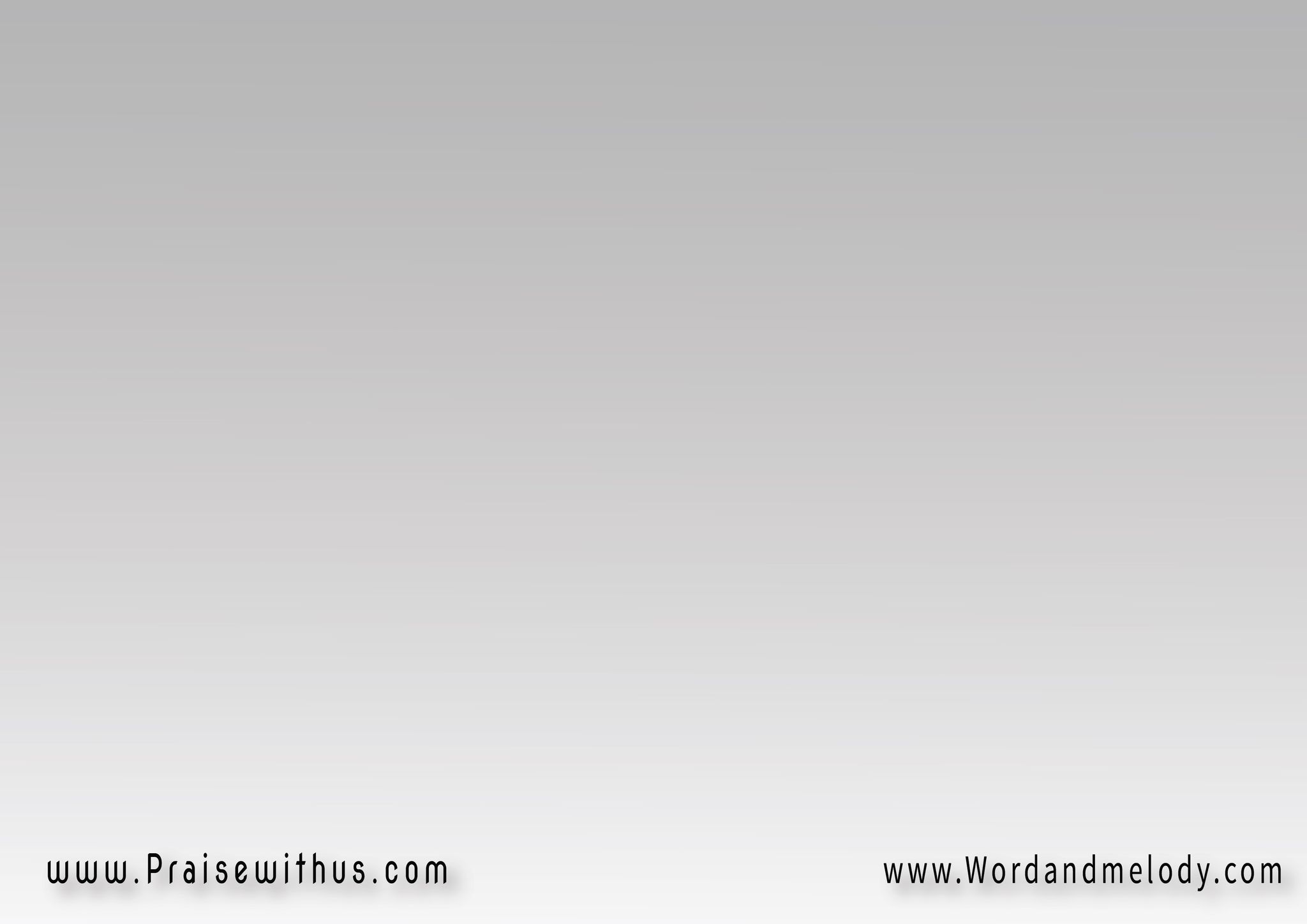 القرار:
 أنا بامسك فيك للنهاية 
أنا باصدق فيكأنت وعدت إنك هاترفع 
إللي اتعلق بيك( بامسك فيك )2
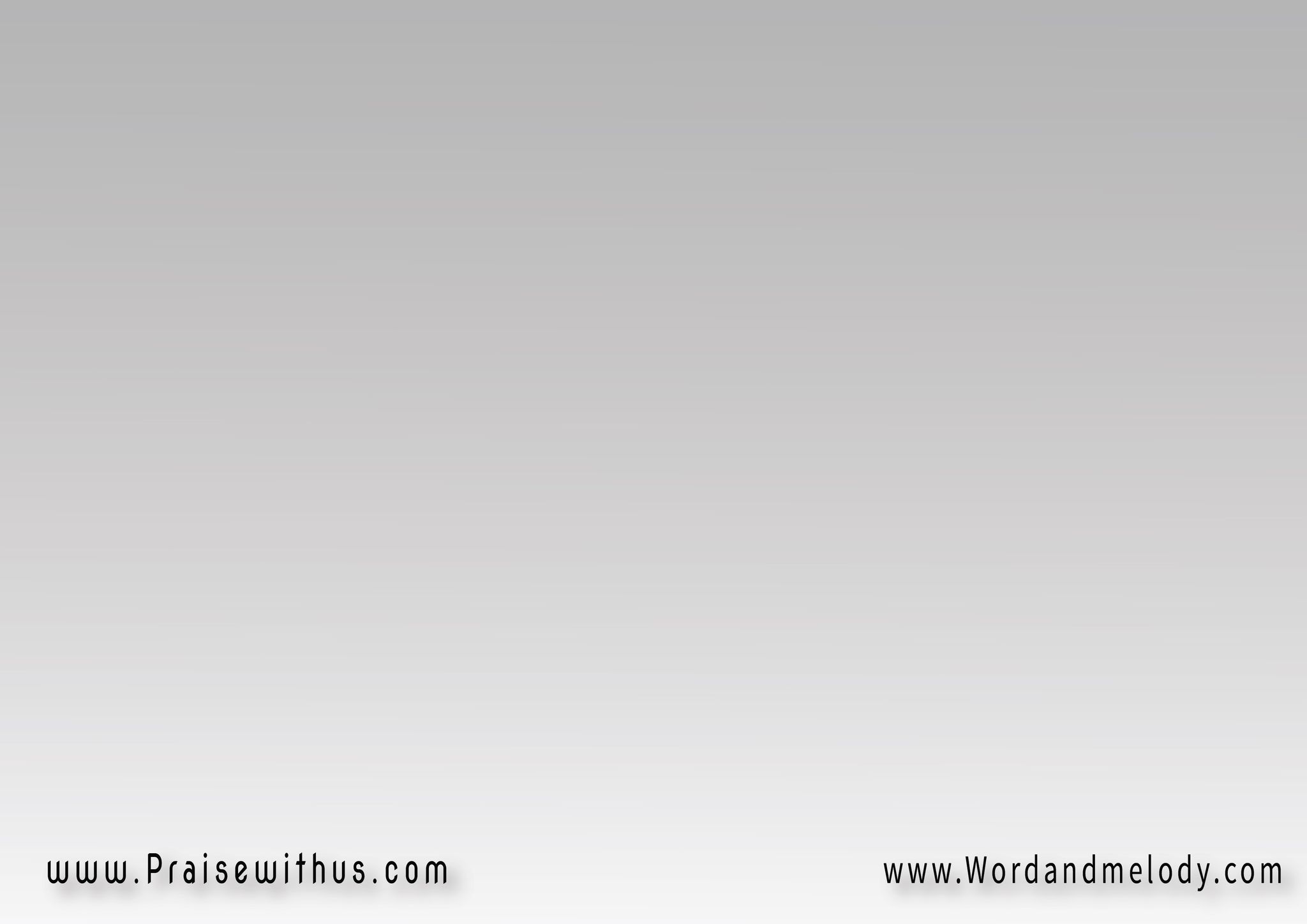 3- 
وأن كانت دي النهاية أنا هاكملها معاكولو نفسي التمن أنا نفسي عايزة رضاكفرحة قلبي أشوف فرحة عينيكأنا باحبك وحياتي هاعيشها ليك
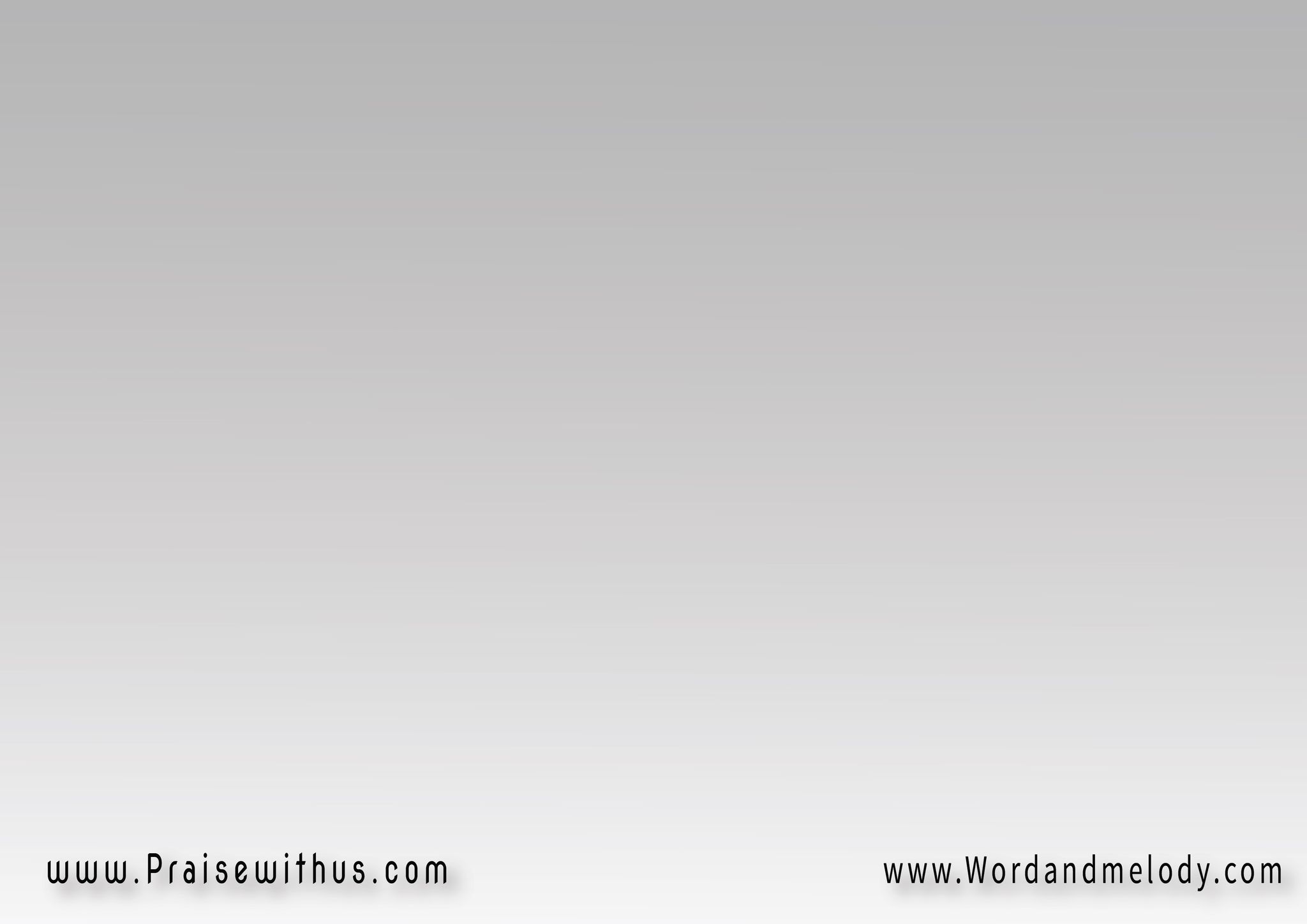 القرار:
 أنا بامسك فيك للنهاية 
أنا باصدق فيكأنت وعدت إنك هاترفع 
إللي اتعلق بيك( بامسك فيك )2
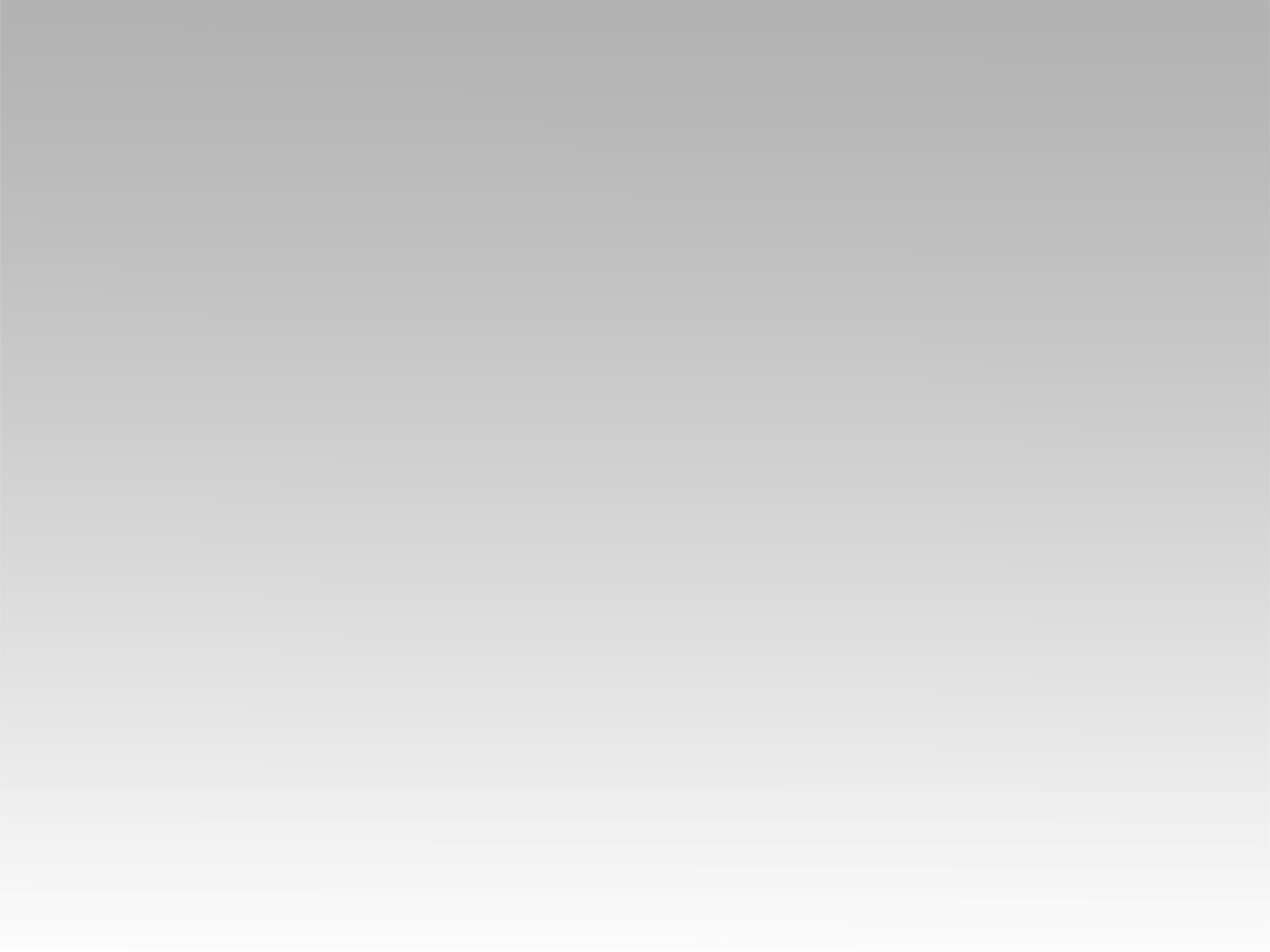 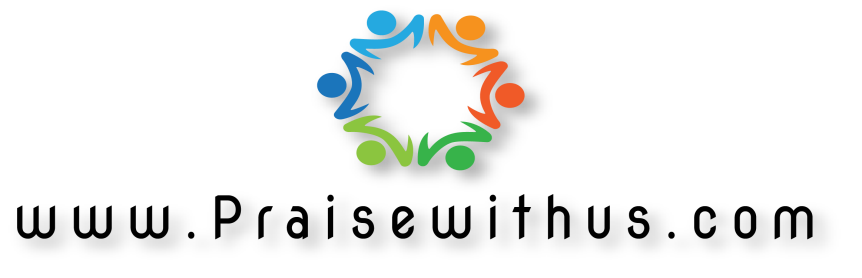